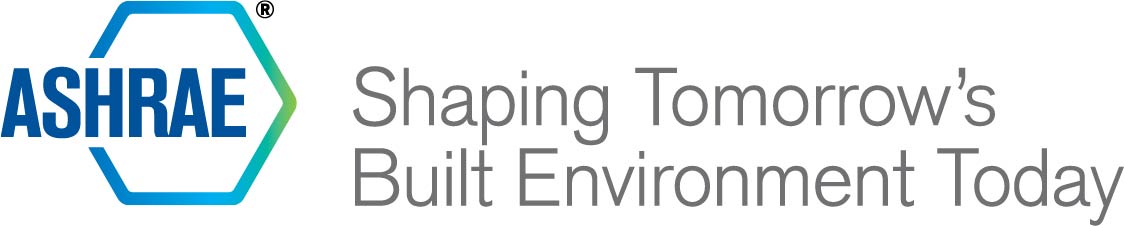 Chapter Operations Workshop
Presenter Name
Date
Location
5 
Willingness and ability to share time , information, ideas, responsibility and spotlight
Leadership Attributes
Vision
1
Commitment
2
Enthusiasm
3
4
Curiosity
Chapter Goals
Keys to Chapter Success
Ashrae.org > Communities > Chapters > PAOE Information
Keys to Chapter Success
Ashrae.org > About > Mission & Vision
Relationships Among Members, Chapters and Society
ashrae.org > Conferences > Chapters Regional Conferences
ashrae.org > Communities > ASHRAE Chapters
ashrae.org > About > Leadership > Board of Directors
ashrae.org > Communities > Regions
ashrae.org > Communities > Members Council
[Speaker Notes: Society has 54,000+ members
Most members are assigned to one of the 200 Chapters
Each Chapter is assigned to one of 16 Regions
Each Region is represented on Members Council (RMCR) and the Board of Directors (DRC)
Each Region holds an annual Chapters Regional Conference (CRC)
Society-level motions are sent to Members Council or other relevant body
Each motion is discussed and voted upon; results are reported at the next CRC and updates available throughout the year in the CRC Motion Database.]
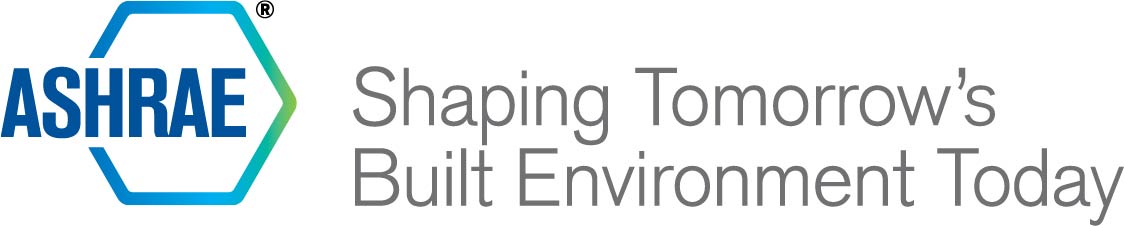 How to Use 
Chapter Reports, CIQ, and PAOE
[Speaker Notes: [It is recommended to stop the Power Point during this time and Share your Screen and do a live demo of these aspects and their importance. If you are not able to share your screen and do a live demo of these sites, screen shots have been included in the next few slides.]]
Ashrae.org > Communities > Chapters > Chapter Reports, CIQ and PAOE
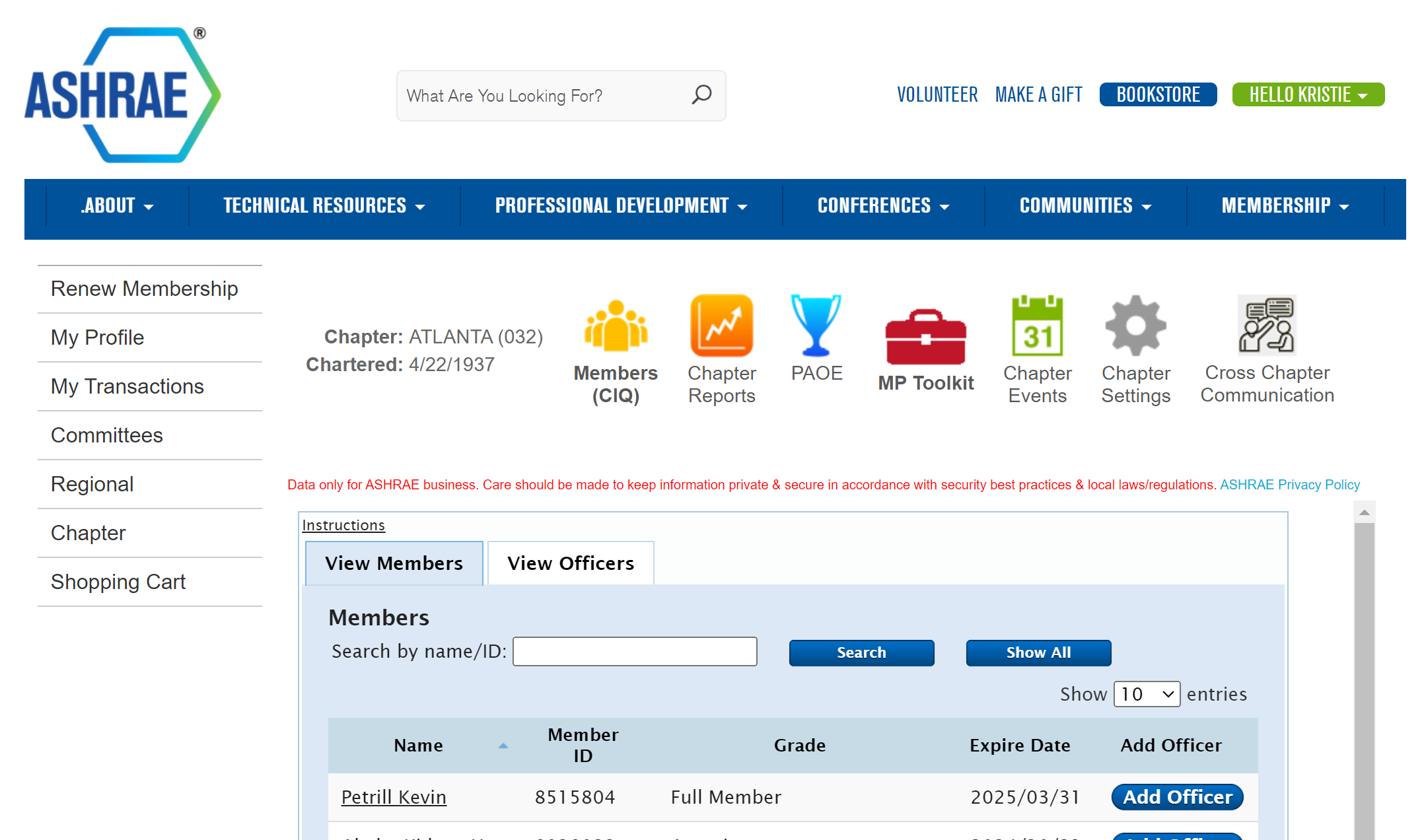 Chapter Information Questionnaire (CIQ)
Must be updated by June 1 before Society Year begins July 1
[Speaker Notes: Discuss how to add/remove someone as your officers. Emphasize the importance of the deadline and correct people are listed. Travel reimbursements are only given to people listed in the CIQ in eligible roles. 

SPRING CRCS: Change deadline listed in the above slide to 60 days before your CRC.]
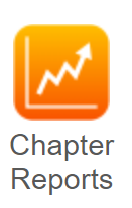 Chapter Reports
[Speaker Notes: Review the important reports and any expectations, you, or the DRC, RVCs may have related to these reports.]
PAOE
Additional PAOE Training or Resources can be found at ashrae.org > Communities > Chapters > PAOE Information
2024-2025 Chapter Operations PAOE
Minimum: 600 points / PAR: 1500 points
Categories:
Presidential Initiatives
Effective Use of Volunteers’ Time
Meetings
Honors & Awards Activities
Planning
DRC Assigned / Entered Points
2024-2025 Chapter Operations PAOE
To reach minimum:
The Chapter Information Questionnaire (CIQ) must be complete and updated by June 1 or 60 days prior to CRC. 
The completed CIQ will represent the incoming chapter officers and chapter committee chairs for the next Society year. 
The DRC is responsible for determining if criteria are met. 
All individuals serving in a chapter position must be an ASHRAE Full Member or Associate grade member (except Webmaster and Newsletter Editor who can be a student member; Affiliate grade for YEA).
2024-2025 Chapter Operations PAOE
Helpful hints and reminders:
PAOE, especially the Chapter Operations category, can help you plan and structure your year. 
July 1, 2024: PAOE for 2024-2025 is open to view categories and start to enter point values. 
June 30, 2025: Deadline to submit PAOE points for 2024-2025. 
Start entering points EARLY and throughout the year. 
Visit ashrae.org > Communities > Chapters > PAOE Information for:
2024-2025 PAOE Guide (list of all categories and point values)
PAOE Training video (how to enter points, overview & FAQs)
Who has access to enter points and how to do it. 
Questions? Contact regioninfo@ashrae.org.
2024-2025 Chapter Operations PAOE
Highlights:
COXX (XXX points / XXX max) – DESCRIPTION
COXX (XXX points / XXX max) – DESCRIPTION
COXX (XXX points / XXX max) – DESCRIPTION
COXX (XXX points / XXX max) – DESCRIPTION
COXX (XXX points / XXX max) – DESCRIPTION
COXX (XXX points / XXX max) – DESCRIPTION
COXX (XXX points / XXX max) – DESCRIPTION
COXX (XXX points / XXX max) – DESCRIPTION
[Speaker Notes: Enter any of the line CO items/point values you would like to highlight in this category relevant to your chapters and chapter presidents. Explain why these are important to your chapters.]
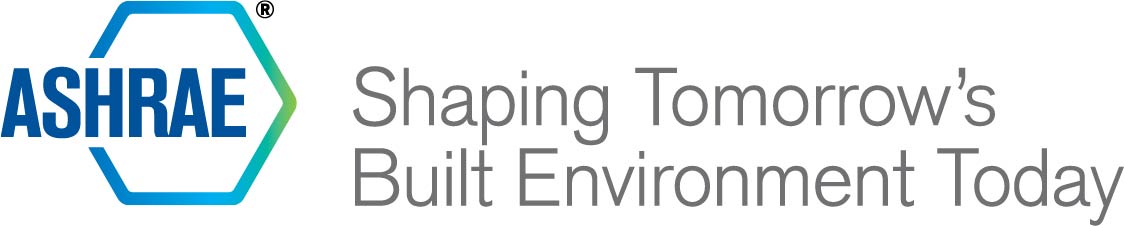 Additional 
Chapter Resources 
from Society
Chapter Resources
Created for the chapter officers, Chapter Resources is a single page resource for chapters
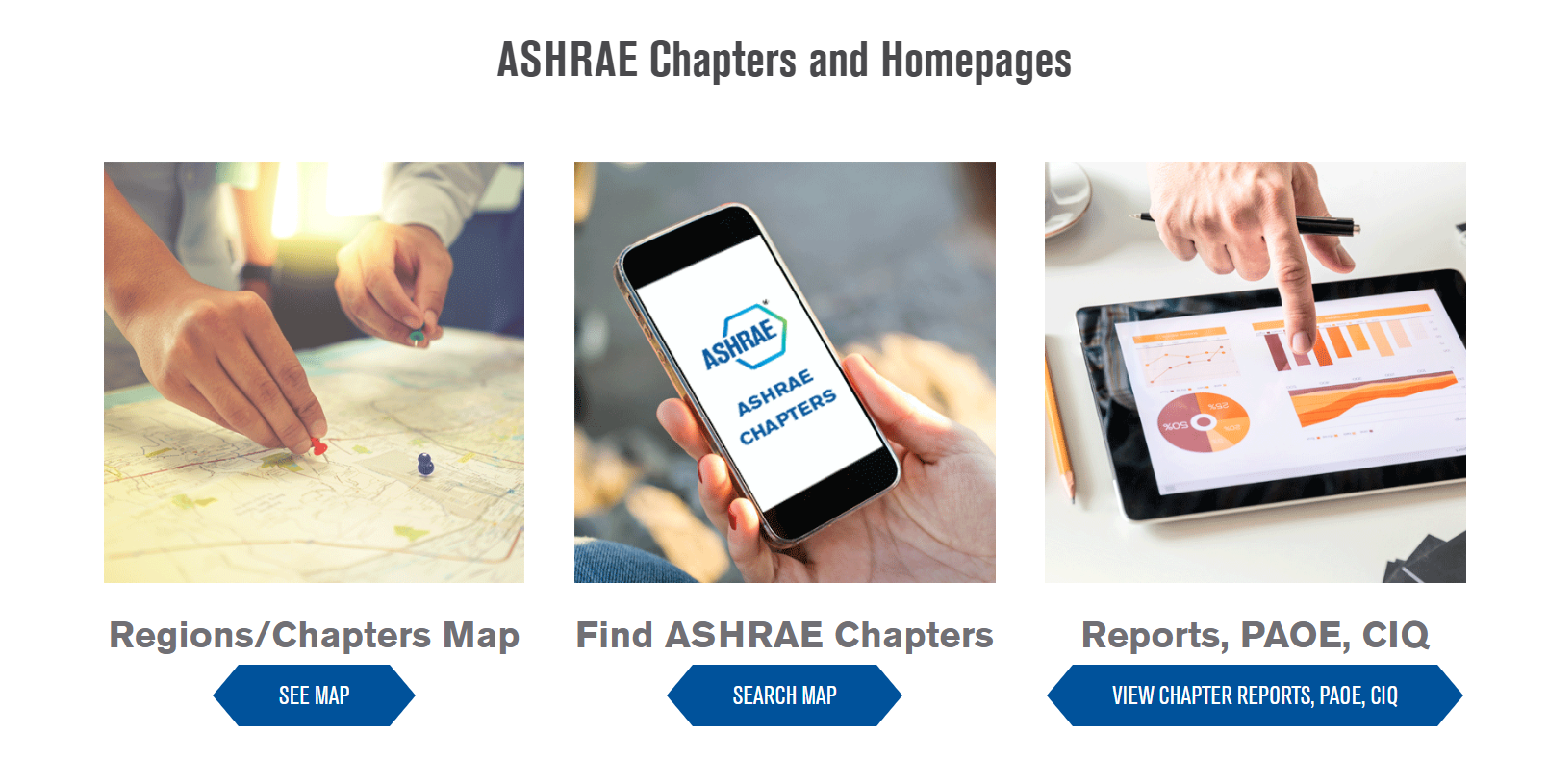 Resources available:
Basecamp for Chapters
How to schedule a Presidential Visit
Request Distinguished Lecturers 
FAQs
Order Chapter Supplies
Order Chapter Bulk Publications
Chapter Educational Opportunities
Chapter Scholarship Opportunities
Chapter Officer Training Materials
NEW! Chapter and Region Carbon Guide
Templates and Tools for Chapters
Society Travel & Reimbursement Policy and e-Voucher
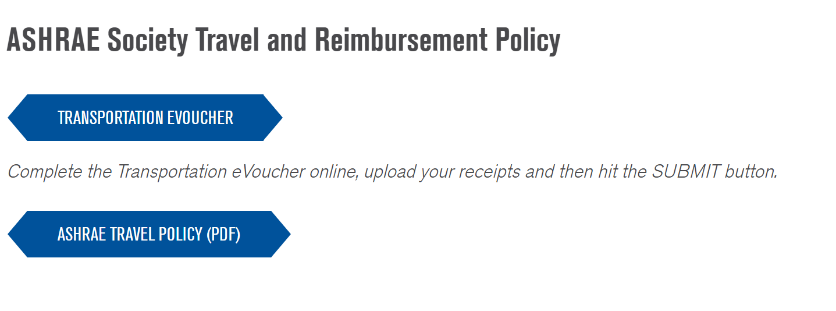 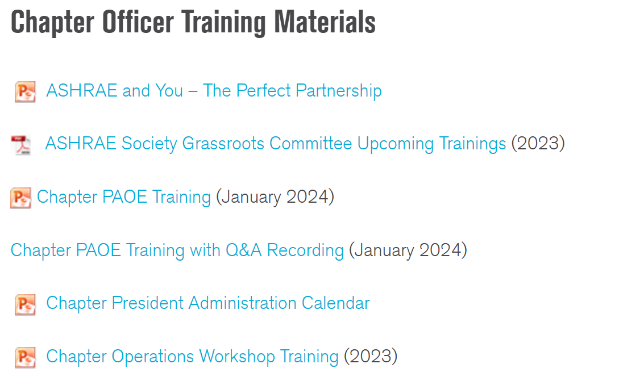 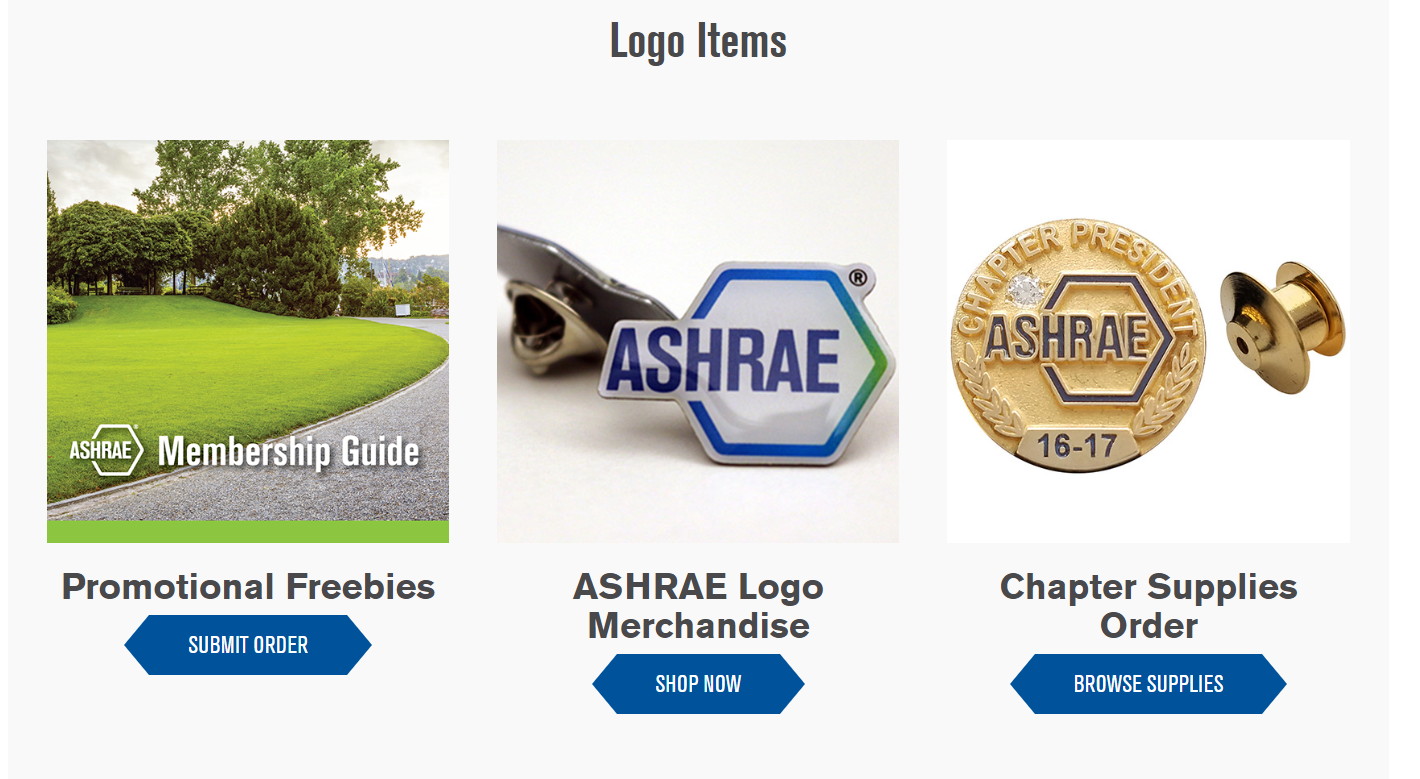 ashrae.org > communities > chapters > chapter-resources
Important Manuals
ashrae.org/mco
Click here for link
[Speaker Notes: It is important to share the MCO with your chapter officers and chapter chairs for guidance on their roles. The MCO also reviews all policies and procedures related to ASHRAE Chapters. The CRC Manual support General Chairs and Host Chapters and can be shared years in advance for planning support.]
NEW Chapter Tools Available in CIQ
Link your chapter’s event page to the Chapter Meetings page on ashrae.org.
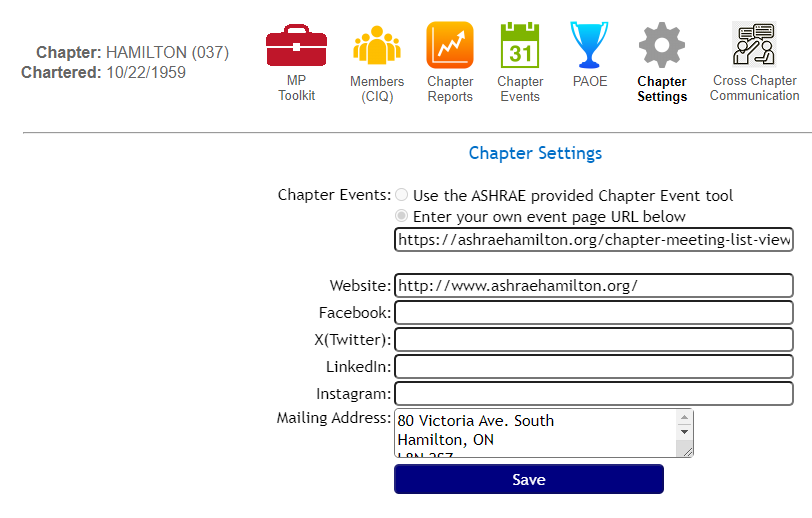 Update “Chapter Settings” in CIQ:
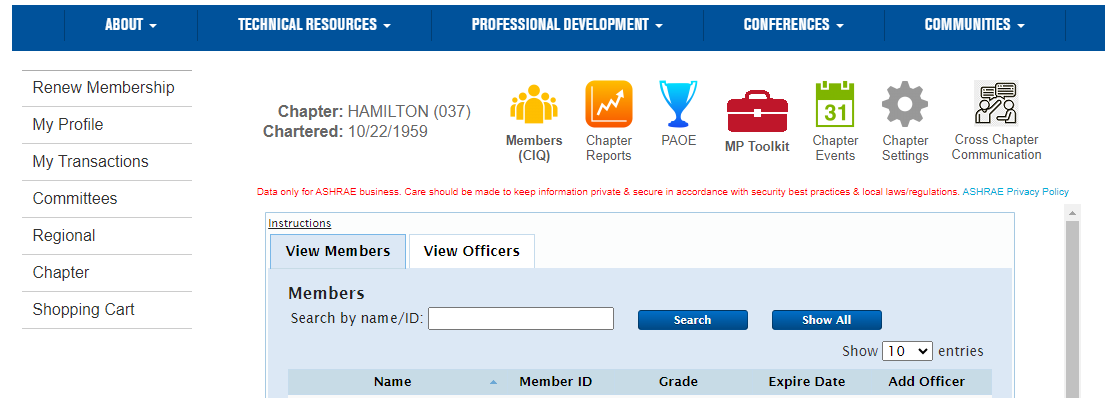 [Speaker Notes: This new tool was recently created as a result of a Region II CRC motion. You can either link your direct chapter events URL in Chapter Settings or you can manually enter all of your chapter events by checking the box “Use the ASHRAE provided Chapter Events tool.”

While you’re at it, go ahead and all your website, and all of your social media links here.]
Chapter Settings: Chapter Events
Updates shown on Chapter Meetings and Find my nearest ASHRAE Chapter map:
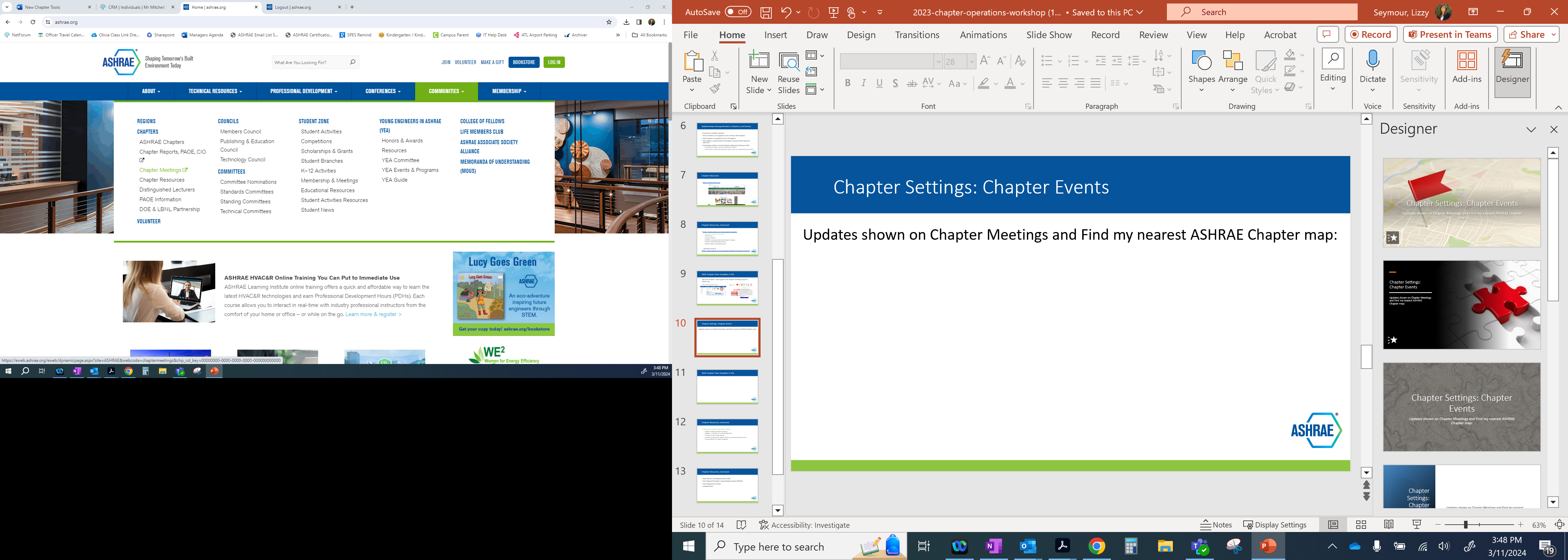 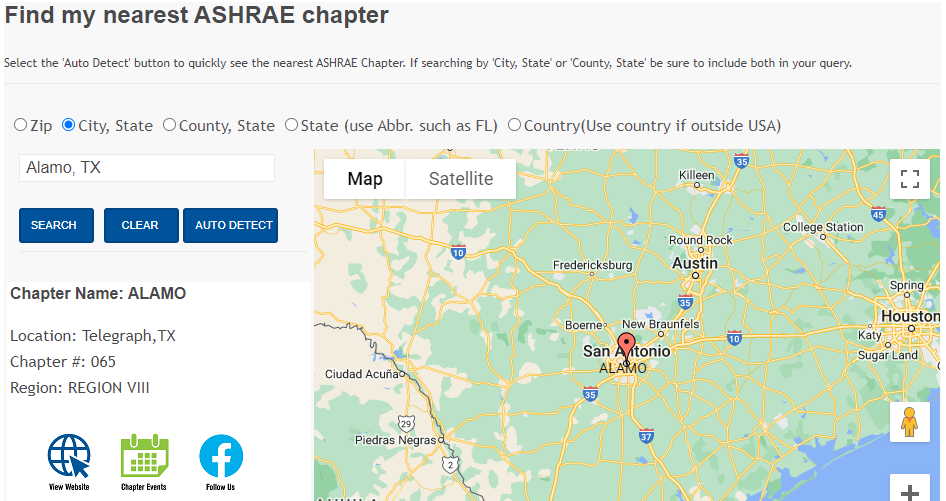 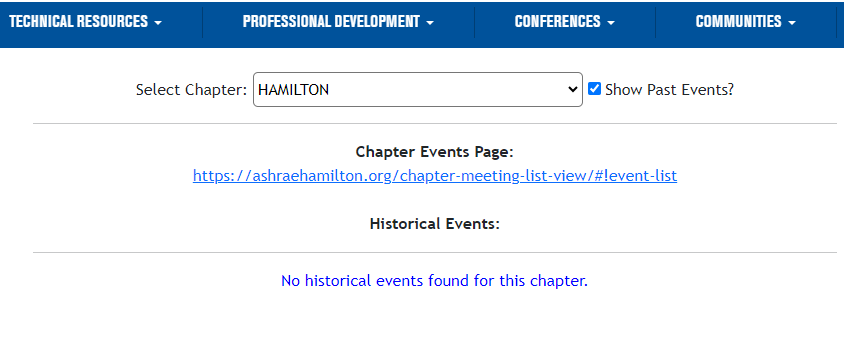 This new tool is brought to you by a Society motion from the Hamilton Chapter.
[Speaker Notes: Everything you add into that Chapter Settings section will be viewable when you go to ashrae.org > Communities > Chapters > Chapter Meetings and when you search for your chapter using the Find my nearest ASHRAE Chapter Map.]
Cross Chapter Communications
Quickly connect with other chapter officers from chapters across the world using the new “Cross Chapter Communications” tool.
Click “Cross Chapter Communications” in CIQ:
Select Chapter and Officer you wish to contact:
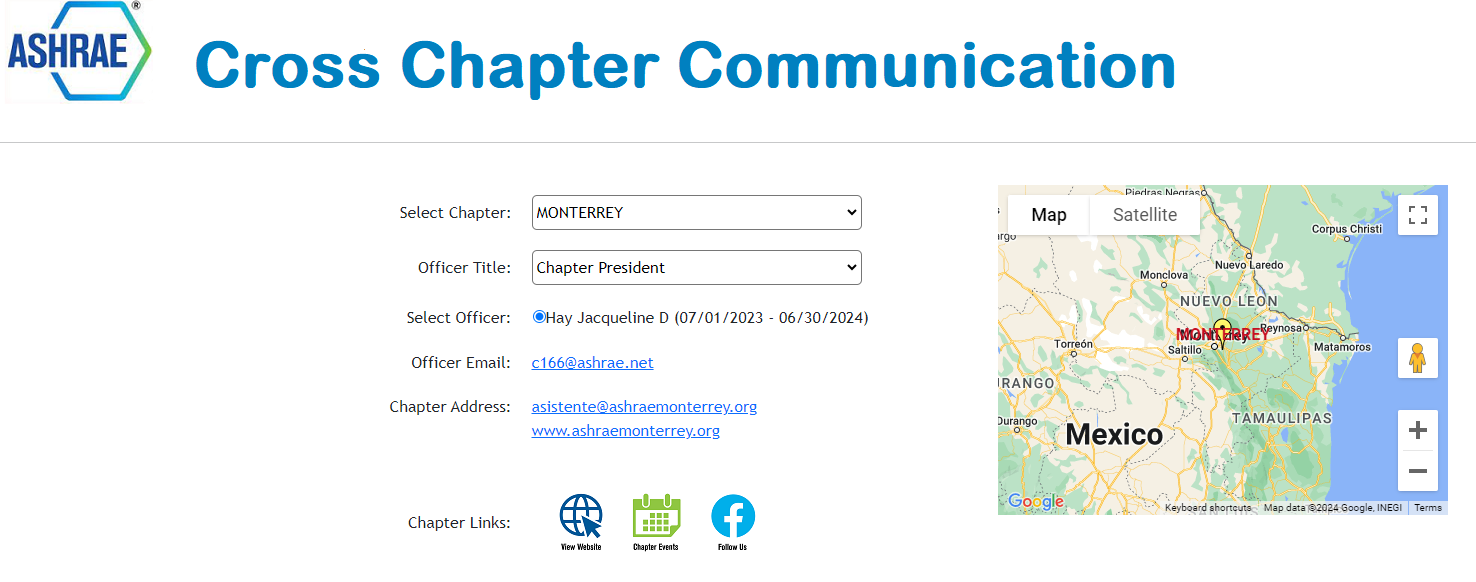 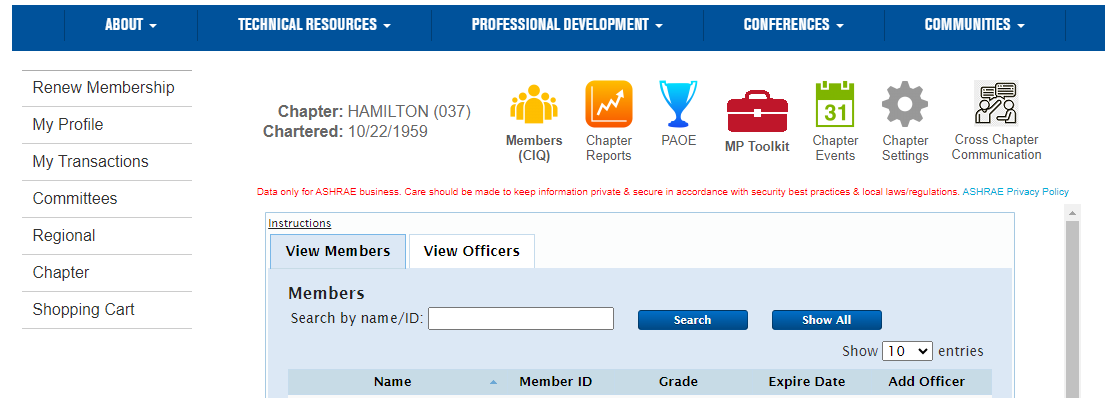 This new tool is brought to you by a Society motion from the Monterrey Chapter.
[Speaker Notes: This second tool was also created as a result from a motion made at a Region VIII CRC. If you want to connect with someone at another chapter to share ideas, ask a question and make connections click the “Cross Chapter Communications” icon when logged in. You can select which chatper and which position you want to connect with. The member’s name and email address will populate.]
NEW! CRC Motion Database
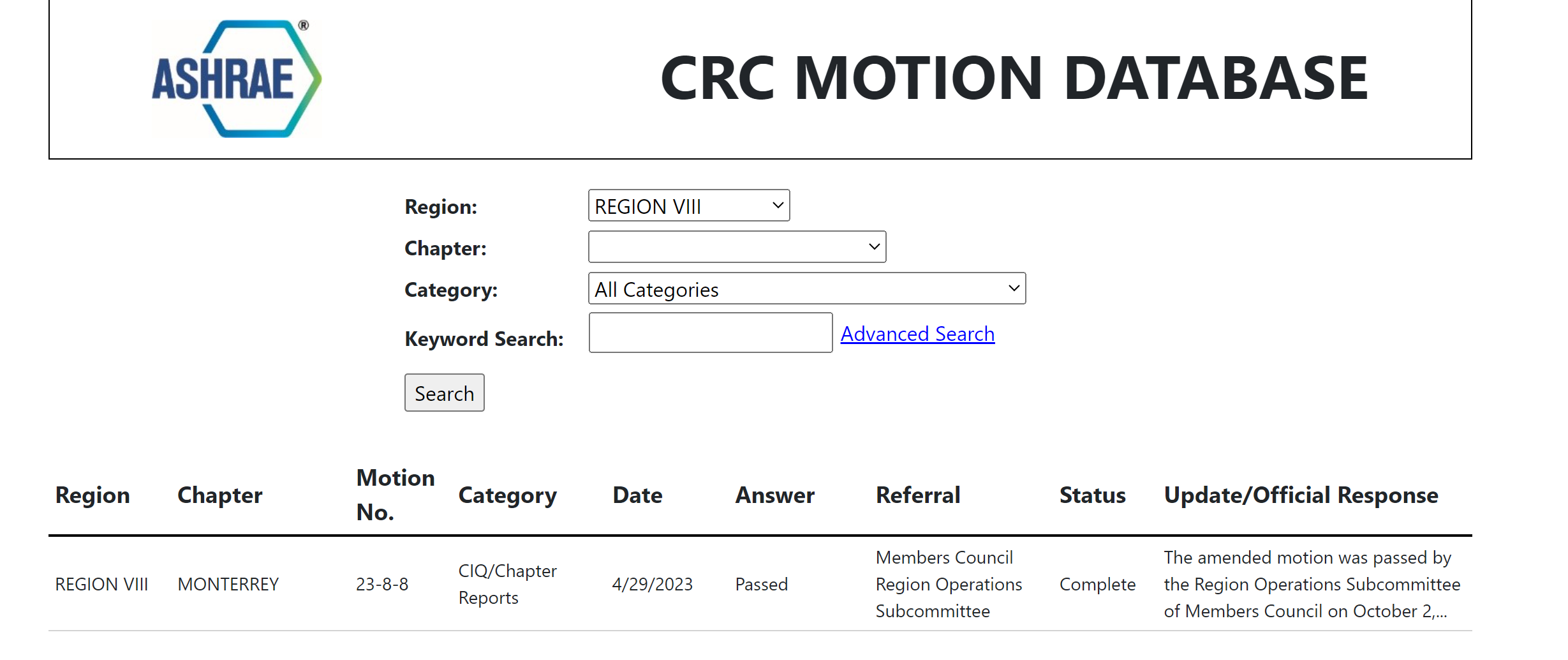 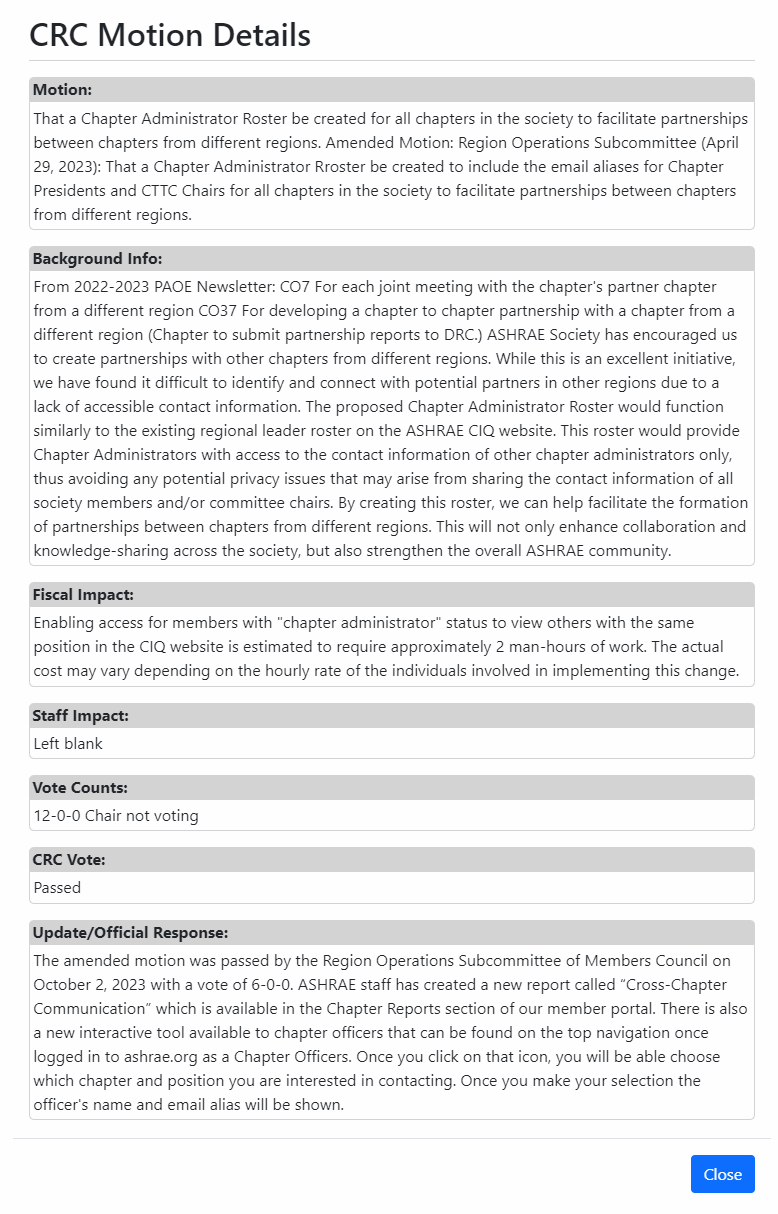 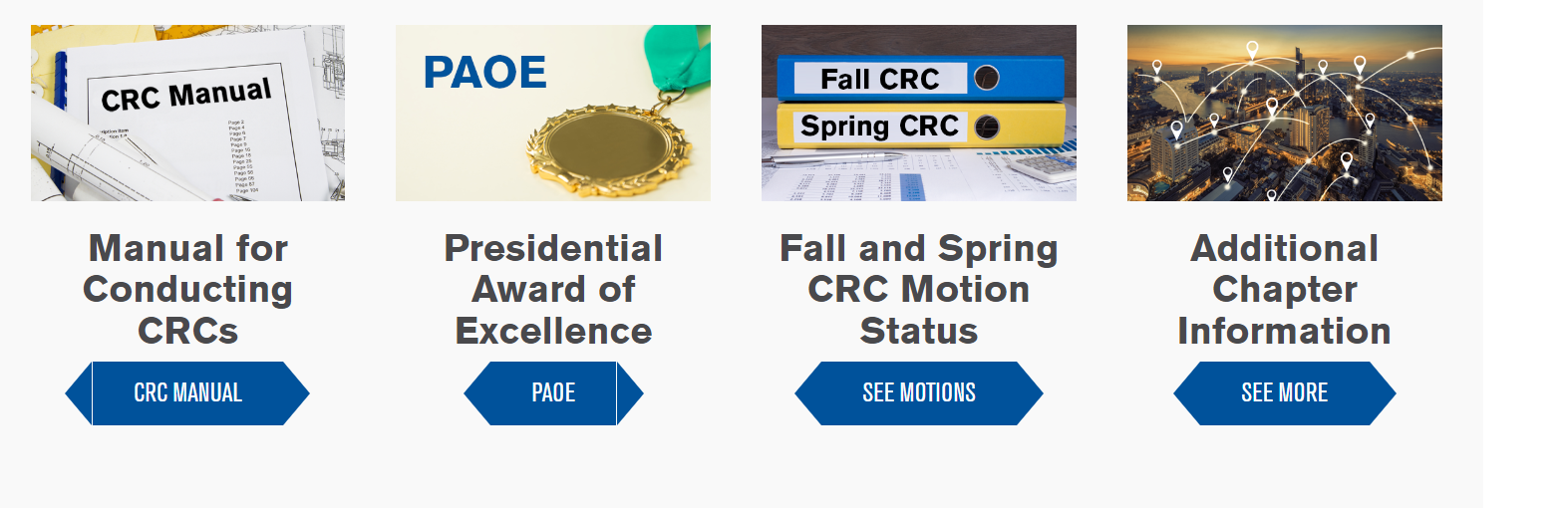 [Speaker Notes: All Society level motions that are passed at CRC will now be entered into the CRC Motion Database. Anyone can view the ASHRAE Motion Database by going to ashrae.org > Communities > Chapters and click the “See More” button under Fall and Spring CRC Motion Status. When an update is made to a motion, the DRC, RMCR and Chapter President of the chapter that made the motion will get an automatic email notification that an update has been made with a link to view the update.]
Phishing Email Guidance
If you receive an email that is from the Chapter President, DRC, RMCR, RVC or any Society officers like the Society President asking you to do something you don’t normally do (buy gifts, transfer money), it’s likely a scam.  Suggested actions:

Don’t respond to the email.
Contact the person face to face, if possible, to question the email or contact them via telephone.
Do nothing until you can contact that person to confirm the request.
If you send money and are scammed, contact your company or if no policy is in place:	
Contact your bank immediately.
Contact law enforcement.
File a complaint.
Brief the Board and Senior Management.
ASHRAE Newsletters
Professional Development Newsletter
Student Newsletter
Want to subscribe or submit? Email marketing@ashrae.org
Visit ashrae.org/newsletters
Quarterly distribution
+7,000 subscribers
Distributed to Student Activities Chapter Chairs and Co-Chairs, Student Branch Advisors and Student Members
Monthly distribution
+56,000 subscribers 
Distributed to current members, online subscribers and previous course attendees
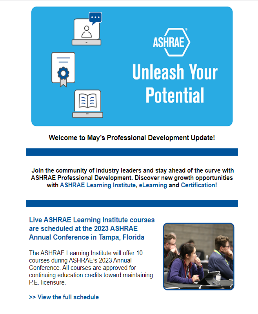 Chapter Notes
Monthly distribution
1,800 subscribers
Distributed to Region and Chapter officers
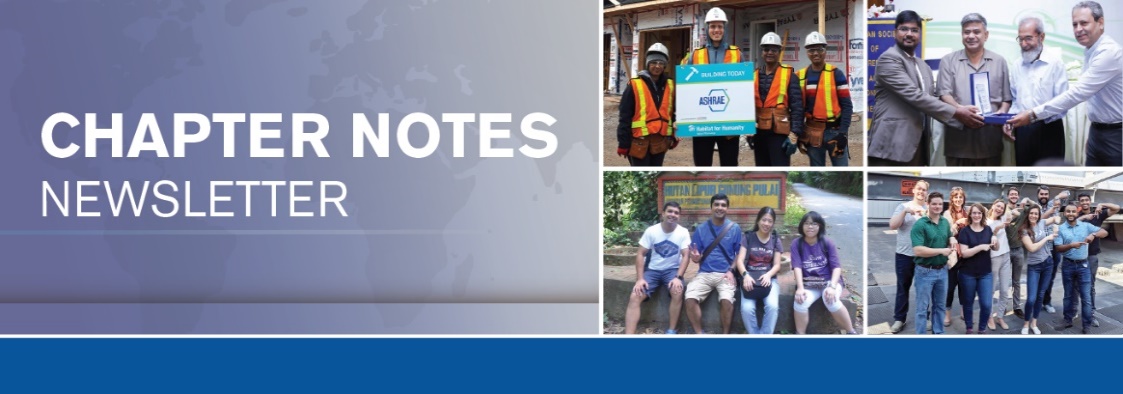 Government Affairs
YEA Newsletter
Quarterly distribution
+9,200 subscribers
Distributed to YEA Members (under age 35)
Bi-weekly distribution 
+2,400 subscribers
Distributed to Government Affairs
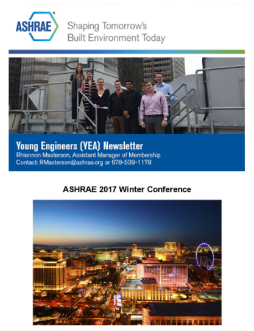 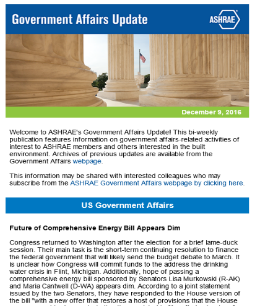 Chapter Notes is a volunteer focused newsletter created to be a welcome source of tools and resources to help ASHRAE volunteers do their job.
Where to Find Marketing Central on ashrae.org:
Marketing Central & Logo Merchandise
Search for  “Marketing” 
Look under the About tab
Check the Footer
Marketing Central Resource for Society-related marketing materials
Resources organized by file type:
PowerPoint Presentations
Videos
Images /logos 
Templates 
Toolkits
Websites & Forms
News & Events
Going to a show? Order a pull-up banner or tabletop sign with your Chapter logo!
Hosting a Membership Event? Contact marketing@ashrae.org for stickers, pens, or brochures for your meeting or event. 

Check out the Acronym Guide and Short URL List!
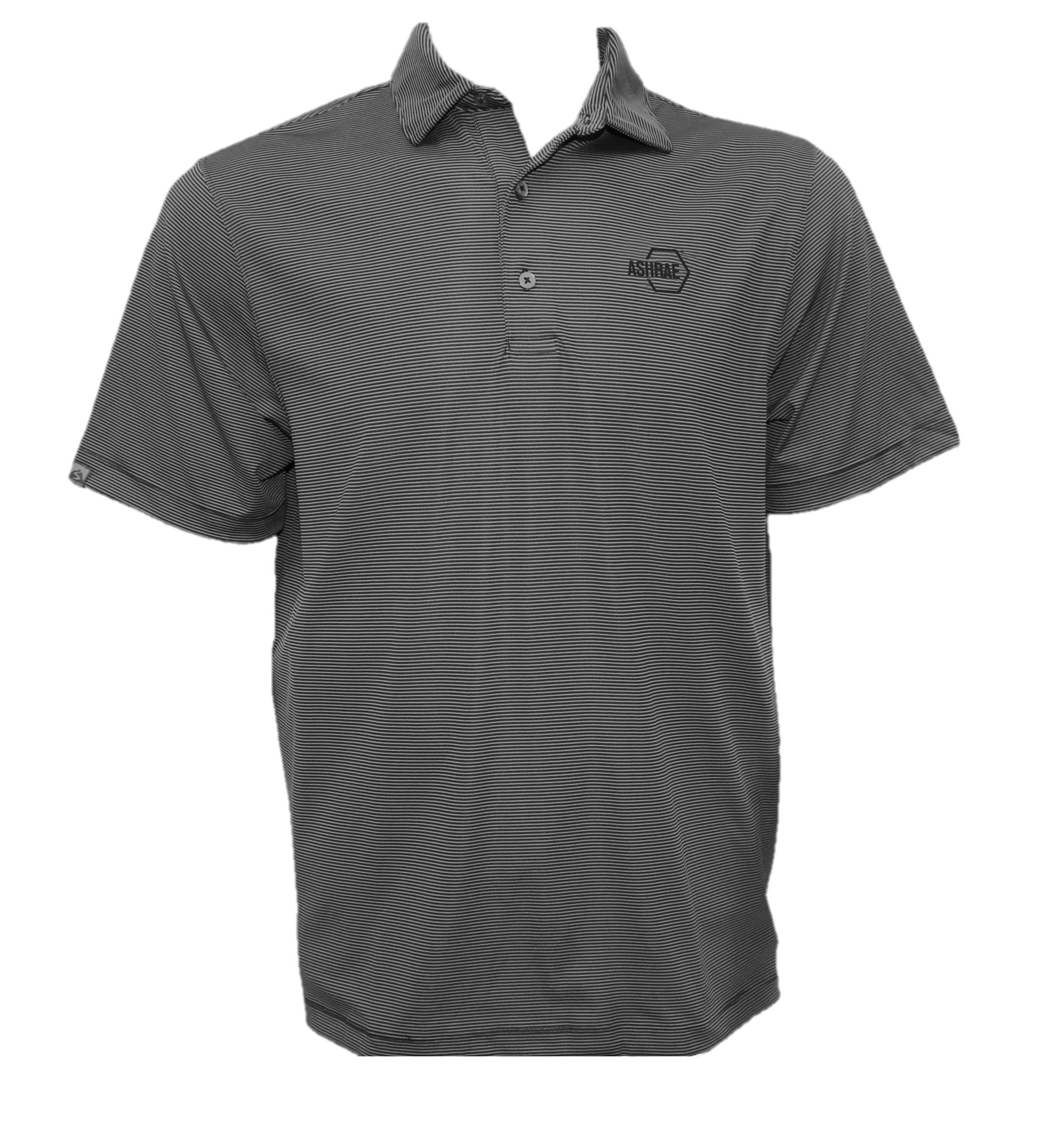 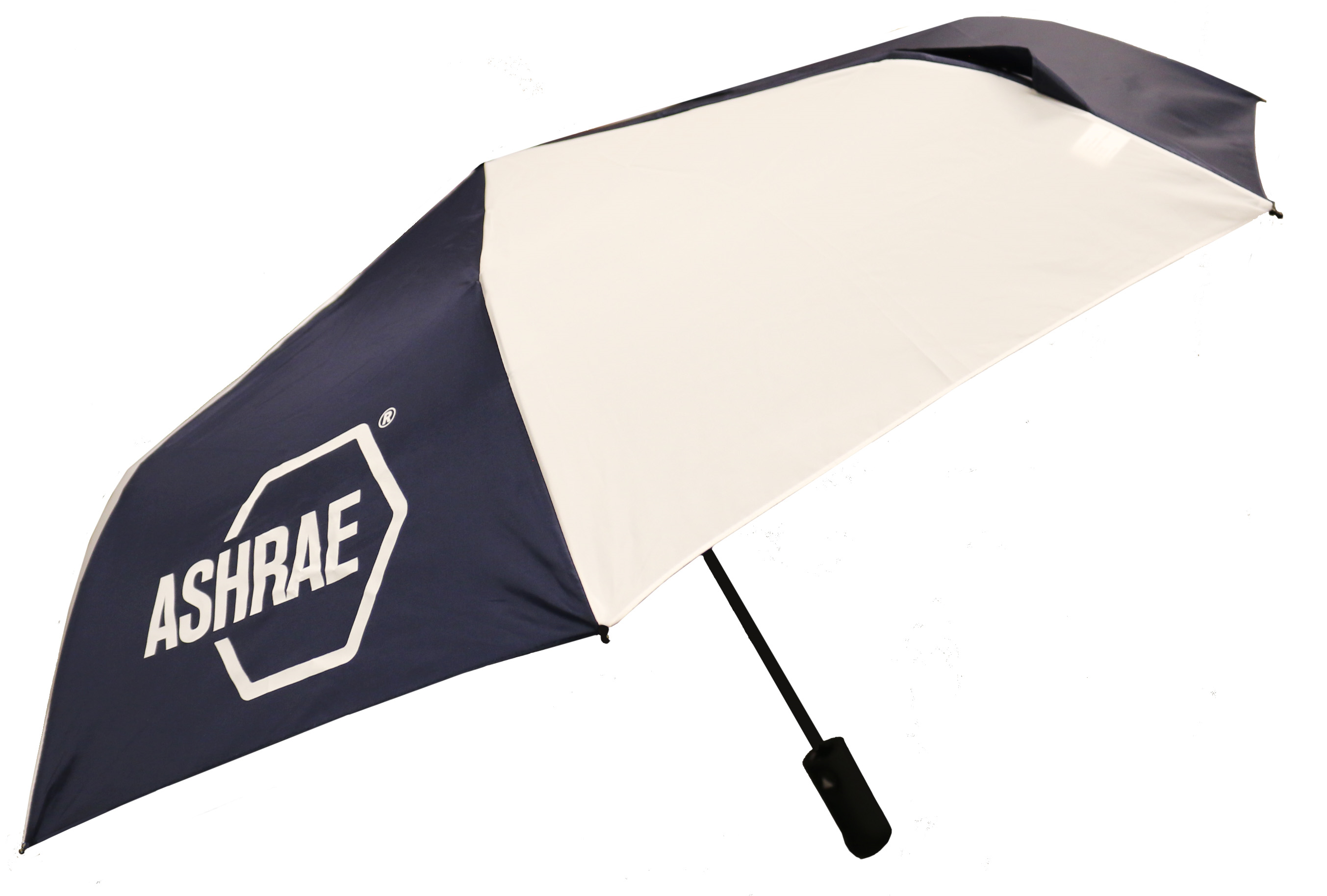 Check out the ASHRAE Logo Store for a selection of gifts and apparel.
ashrae.org/merchandise
ashrae.org/marketing
Chapter Resources